The Ascension is Part of the 
Easter Season
R-1
S-01
[Speaker Notes: Slide 1: The Ascension is Part of the Easter Season

Use this slide as a focussing strategy to introduce the resource topic. Read the title together and invite children to share something they know about how the Feast of the Ascension is connected to Easter.
Read the Ascension story during class prayer this week.]
Learning Intentions
The children will:
1)
retell the story of the Ascension
recognise that the Church celebrates the Ascension on the 7th Sunday of Easter
2)
recall that, when Jesus returns to God, his Spirit or presence is everywhere
3)
R-1
S-02
Click each white box to reveal the text
[Speaker Notes: Slide 2: Learning Intentions

Read through the Learning Intentions with the class and identify some ideas/questions that might be explored in the resource.

1) retell the story of the Ascension 
2) recognise that the Church celebrates the Ascension on the 7th Sunday of Easter
3) recall that, when  Jesus returns to God, his Spirit or presence is everywhere.]
The story of the Ascension
Read and think about Acts 1:6-11.
Imagine you are one of the men of Galilee who was present at the Ascension. 
When you get home describe what happened to Jesus on the mountain to your family. 
What was their response?
R-1
S-03A
Click the video button to play The Talking Murals – 
The Ascension of Jesus 4:44 minutes
[Speaker Notes: Slide 3: The story of the Ascension

Revise with children that Ascension Day is another important feast in the Liturgical Year.                 
Note where it comes and highlight it on the class Liturgical Calendar and what season it comes at the end of. 
Watch the clip https://www.youtube.com/watch?v=vPXLp5QQ9hY
The Talking Murals – The Ascension of Jesus 4:44 minutes]
The story of the Ascension
part of the Easter Season.
The Feast of the Ascension is
is found in the Book of Acts.
The story of the Ascension
is celebrated a week after the Ascension.
The Feast of Pentecost
7th Sunday of Easter.
Ascension Day is celebrated on the
used a cloud to show God was present.
In the Bible, the story writers
part of the Easter Season.
is found in the Book of Acts.
7th Sunday of Easter.
is celebrated a week after the Ascension.
used a cloud to show God was present.
R-1
S-03B
Click in the empty text box to complete the sentence
[Speaker Notes: Slide 3: The story of the Ascension

Children read each statement and suggest one that will complete the sentence.     Use floater to check.
 
Answers: Answers 1) B, 2) D, 3) A, 4) C, 5) E]
Ascension Day in the Liturgical Year
Look at the Liturgical Calendar and mark Ascension Day on it.
Remember where it is in the Easter season.
How long does the Easter season last? 
What part of the Easter season is Ascension Day – the beginning, the middle or the end?
Why is the Easter Season coloured white on the calendar?
What other season is marked white? Why?
R-1
S-04
Drawing Tool
Click the pen on the left to write on the slide
[Speaker Notes: Slide 4: Ascension Day in the Liturgical Year

Use the talking points on the slide to extend children’s understanding of the Ascension within the Liturgical Year.
Ask children to name the feast that comes soon after the feast of the Ascension.  (The Feast of Pentecost). Find out what date it is.]
Why did Jesus go back to heaven?
Jesus is always with us – this is the good news of Easter – Jesus is with God and with us forever.
When we see clouds moving across the sky they can remind us that Jesus’ Spirit is present everywhere.
People can be with Jesus anytime or any place.
Now he is in heaven with God who is everywhere, Jesus’ Spirit can be everywhere too.
If Jesus had stayed on earth forever, people would have had to travel to his home to be with him.
Jesus went back to heaven so he could be with God his Father.
R-1
S-05
Click top card to discard it
[Speaker Notes: Slide 5: Why did Jesus go back to heaven?

Use flip cards to generate discussion about why Jesus went back to heaven.]
Where do we see the Spirit of Jesus in our lives here on earth now?
How do you show and share the Spirit of Jesus on earth?
When children make good choices and care for creation.
When children say sorry and ask to be forgiven.
When children are having fun and are filled with the 
Spirit of joy.
R-1
S-06A
Click the images to reveal a text line
[Speaker Notes: Slide 6: Where do we see the Spirit of Jesus in our lives here on earth now?

Adapt Teaching and Learning Experiences 5&6
Children read revealed text and share some examples from their own experiences]
Where do we see the Spirit of Jesus in our lives here on earth now?
How do you show and share the Spirit of Jesus on earth?
When children share and include others and are filled with the Spirit of kindness.
When children share the light of Jesus within them.
When children spend time with Jesus.
R-1
S-06B
Click the images to reveal a text line
[Speaker Notes: Slide 6: Where do we see the Spirit of Jesus in our lives here on earth now?

Adapt Teaching and Learning Experiences 5&6
Children read revealed text and share some examples from their own experiences]
In the Bible, Clouds were a Sign for God
Find each word from the sentence in the Word Find.
Clouds are signs for God so in the Ascension story a cloud took Jesus out of sight into heaven and that leads us to think 
heaven is in the sky.
R-1
S-07
Click each word in the sentence to reveal the position in the Word Find.
[Speaker Notes: Slide 7: In the Bible Clouds were a Sign for God

Find each word in the sentence on the matrix and highlight it in the sentence and in: 
Clouds are signs of God so in the Ascension story a cloud took Jesus out of sight into heaven and that leads us to think heaven is in the sky.
Children share their Word Find with another class and explain what the sentence means. Children share their Word Find and add it to their RE Learning Journals.]
Check Up
1)
Ascension day is celebrated on the …
Make a comic strip to show the main events in the Ascension story. Share this with someone.
2)
Name 3 ways we can see Jesus present on earth and in our lives now.
3)
What happened in the Ascension story that leads us to think heaven is in the sky?
4)
Which activity do you think helped you to learn best in this resource?
5)
Questions I would like to ask about the topics in this resource are …
6)
R-1
S-08
Click each white box to reveal the text
[Speaker Notes: Slide 8: Check Up

This formative assessment strategy will help teachers to identify how well children have achieved the Learning Intentions of the resource.
Teachers can choose how they use the slide in their range of assessment options.
A worksheet of this slide is available for children in Years 5-8 to complete.
The last two items are feed forward for the teacher.
Recording the children’s responses to these items is recommended as it will enable teachers to adjust their learning strategies for future resources and target the areas that need further attention. 

1) Ascension day is celebrated on the …
2) Make a comic strip to show the main events in the Ascension story. Share this with someone.
3) Name 3 ways can we see Jesus present on earth and in our lives now.
4) What happened in the Ascension story that leads us to think heaven is in the sky?
5) Which activity do you think helped you to learn best in this resource?
6) Questions I would like to ask about the topics in this resource are …]
Time for Reflection
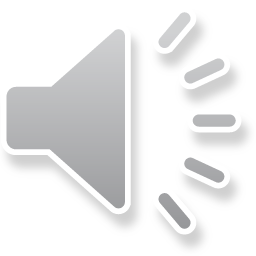 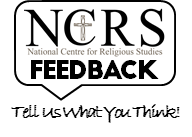 R-1
S-09
Click the audio button to stop reflective music
Click the audio button to play reflective music
Click the audio button to play reflective music
[Speaker Notes: Slide 9: Time for Reflection

The MP3 is played to help create a reflective atmosphere and bring the young people to stillness and silence as the teacher invites them to recall the ways they make Jesus present in their home and classroom and to let clouds be a reminder for them that the presence of Jesus is everywhere but especially in people who follow him.]
In the Bible, Clouds were a Sign for God
Find each word from the sentence in the Word Find.
Clouds are signs for God so in the Ascension story a cloud took Jesus out of sight into heaven and that leads us to think 
heaven is in the sky.
Name:                           Date:
R-01
S-07
Worksheet
Click the up arrow to return to the lesson
[Speaker Notes: Slide 7: WORKSHEET - In the Bible Clouds were a Sign for God]